ELEMENTS OF ART
Cornell notes
You will be using your “Elements of Art” worksheet to take notes from this presentation.
YOU MUST USE COLOR PENCILS or color gel pens for these notes.
3
With each Element of Art you will change the color pencil, gel pens, or font (if typing) being used for the notes!
You do not have to use the same color in this presentation. DO USE YELLOW, but what ever color use use for each ELEMENT all notes for that Element must be done in the color you chose.
MindMap  map notes are taken in the same way with colors and images. What you are doing today connects MindMap  with Cornell notes.
LINE
4
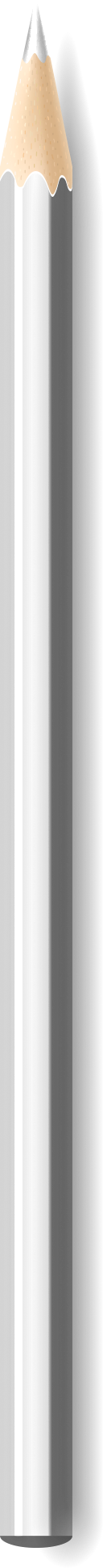 Definition: A mark made with a moving tool; The path of a dot through space.
Select a color pencil or gel pen to take your notes. May be any color except yellow. If typing on a computer select a color for your font.
LINE
5
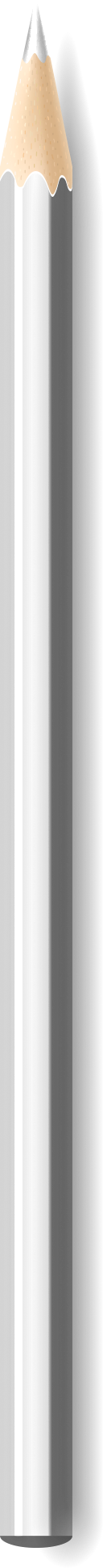 Definition: A mark made with a moving tool; The path of a dot through space.
Thin and thick
Implied
Vertical (Strong)
In this space you will add your own illustrations. You may not just copy the illustrations in this presentation!
Horizontal (weak)
Diagonal (falling)
Curved
Zig-Zag (excitement)
Length
SHAPE
6
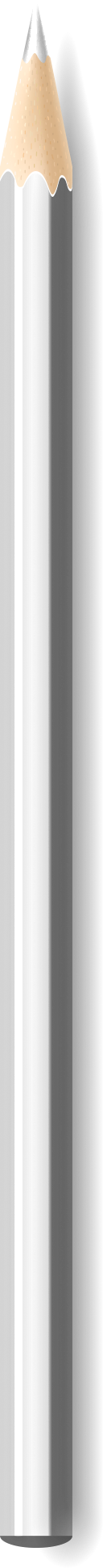 Definition: A closed line.
Select a new color to take your notes. May be any color except yellow or a color already used for this worksheet.
SHAPE
7
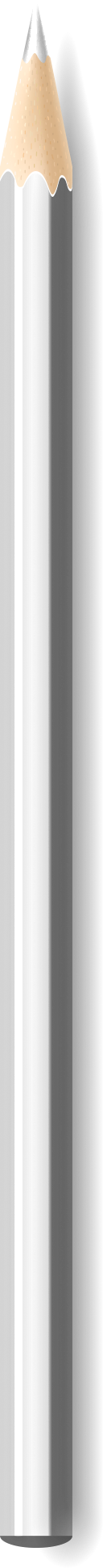 Definition: A closed line.
Length & Width
Two
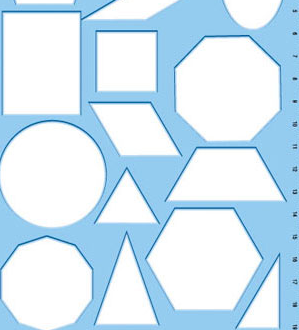 Examples
    Circle, Rectangle, 
     Square, Triangle, all Polygons
     etc…........
In this space you will add your own illustrations. You may not just copy the illustrations in this presentation!
Geometric
Math based
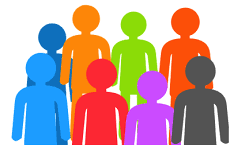 Examples
   People
   Tree
    Flowers
You must add other examples In your notes!
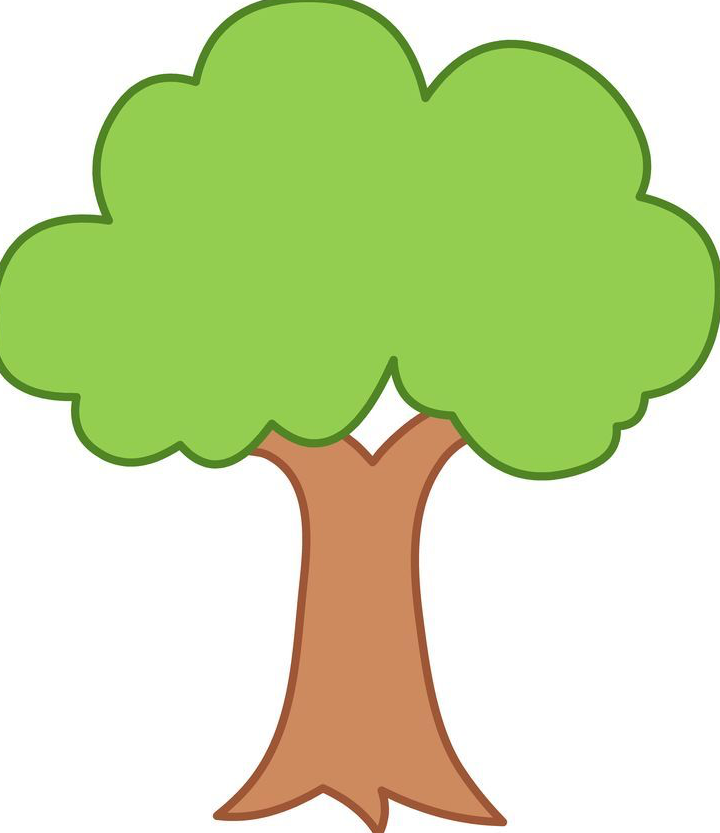 Organic/
Freeform
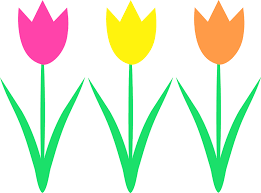 8
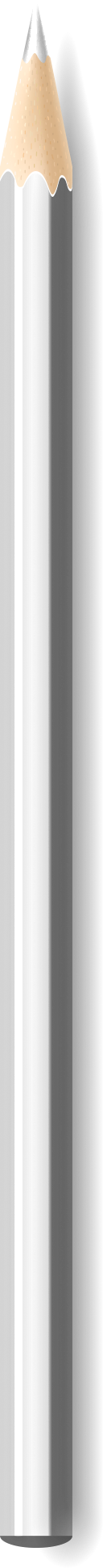 FORM
Definition: A 3 Dimensional object.
Select a new color to take your notes. May be any color except yellow or a color already used for this worksheet.
9
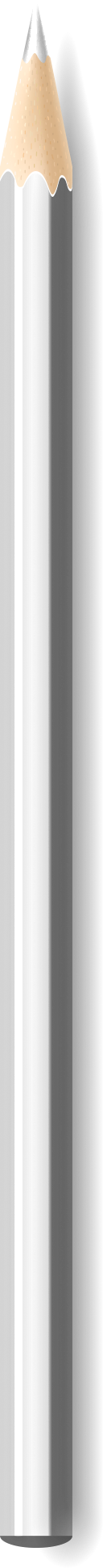 FORM
Definition: A 3 Dimensional object.
Length & Width & Depth
Three
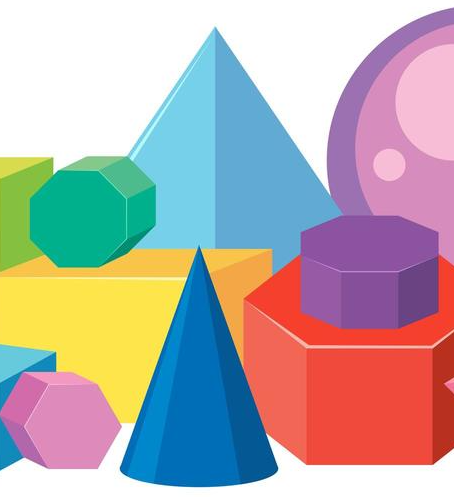 Examples
    Sphere, Pyramid, 
     Cube, Dodecahedron
     etc…........
In this space you will add your own illustrations. You may not just copy the illustrations in this presentation!
Geometric
Math Based
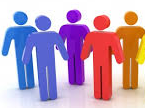 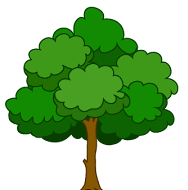 Examples
   People
   Tree
    Flowers
You must add other examples In your notes!
Organic/
Freeform
Think nature
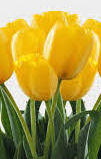 10
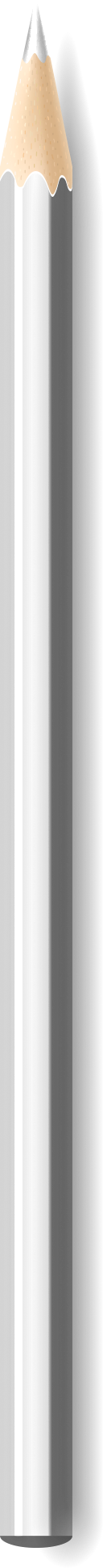 SPACE
Definition: The area around an object or the area taken up by an object.
Select a new color to take your notes. May be any color except yellow or a color already used for this worksheet.
11
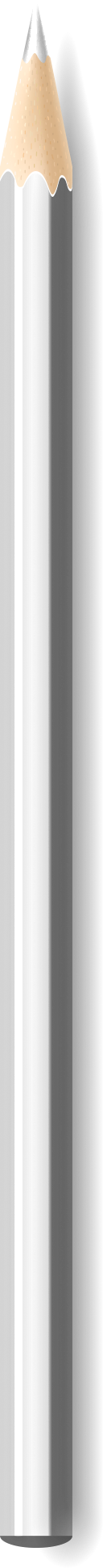 SPACE
Definition: The area around an object or the area taken up by an object.
The area that is taken up by an object
In this space you will add your own illustrations. You may not just copy the illustrations in this presentation!
Positive
    occupied
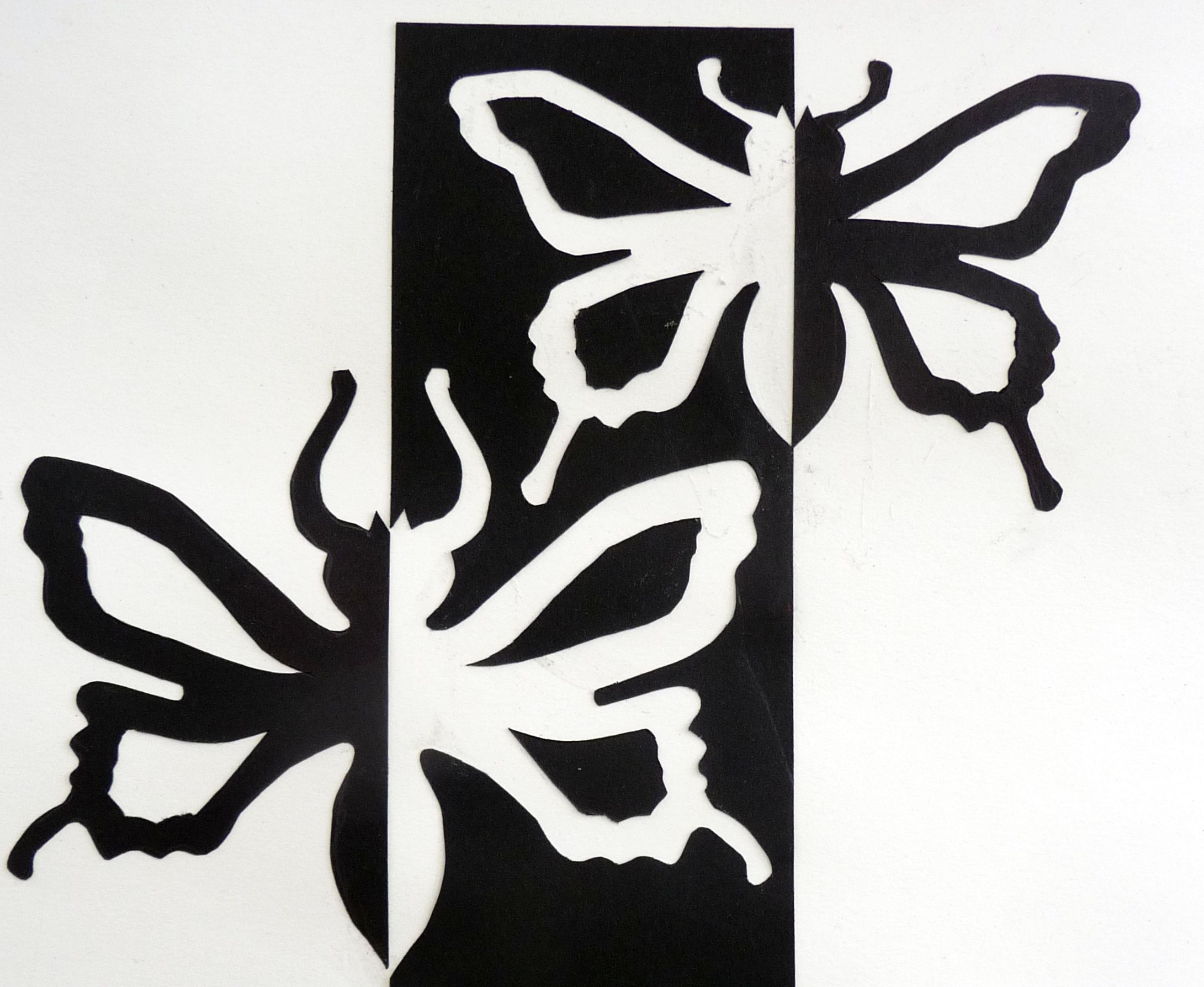 The area that is taken up around an object
Negative
    unoccupied
12
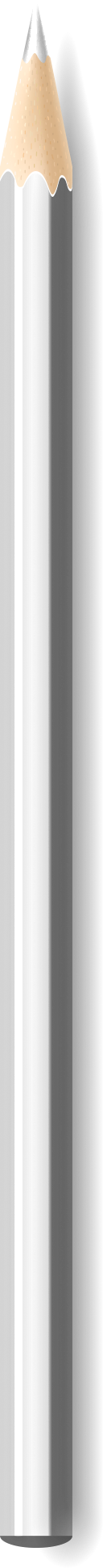 TEXTURE
Definition: How something feels like or looks like it will feel.
Select a new color to take your notes. May be any color except yellow or a color already used for this worksheet.
13
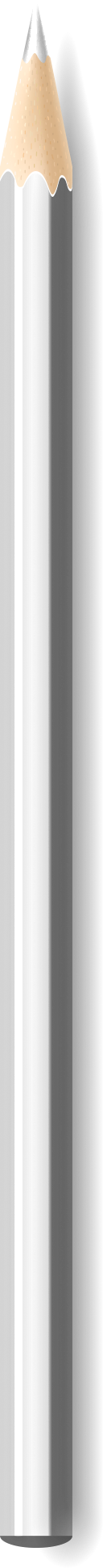 TEXTURE
Definition: How something feels like or looks like it will feel.
Put in an illustration to remind you of term tactile
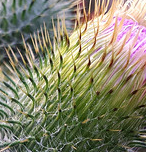 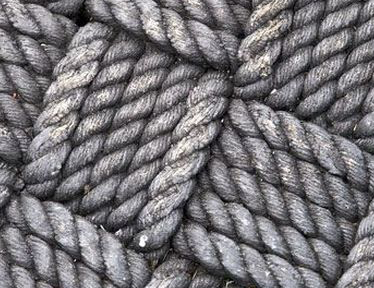 Tactile
Write in some types of textures and image of items that go with those textures in this column.
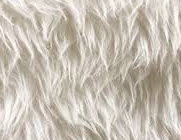 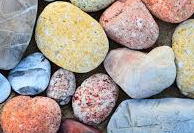 Put in an illustration to remind you of term Visual
Visual
    Implied
14
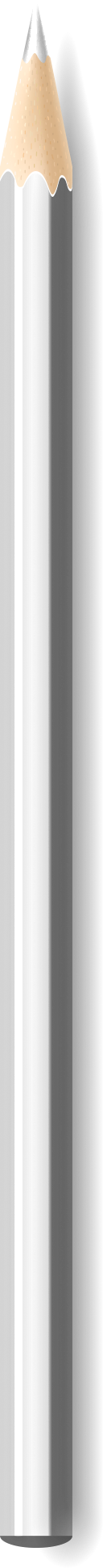 VALUE
Definition: The lightness or darkness of items in art.
Select a new color to take your notes. May be any color except yellow or a color already used for this worksheet.
15
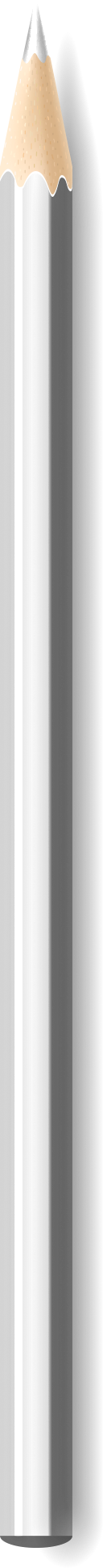 VALUE
Definition: The lightness or darkness of items in art.
HUE
Make a small value chart of one color in this area.
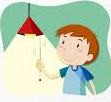 1. Light
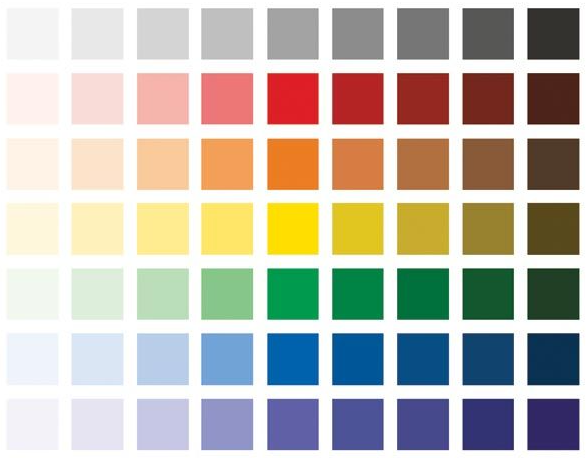 1. Tints
2. Dark
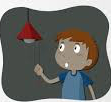 2.Shades
16
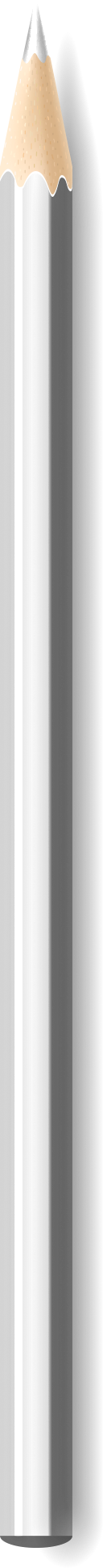 COLOR
Definition: Color in art refers to reflected light.
Select a new color to take your notes. May be any color except yellow or a color already used for this worksheet.
17
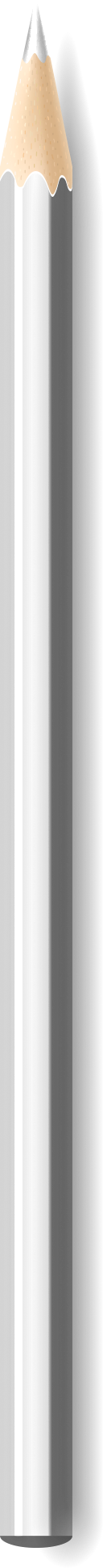 COLOR
Definition: Color in art refers to reflected light.
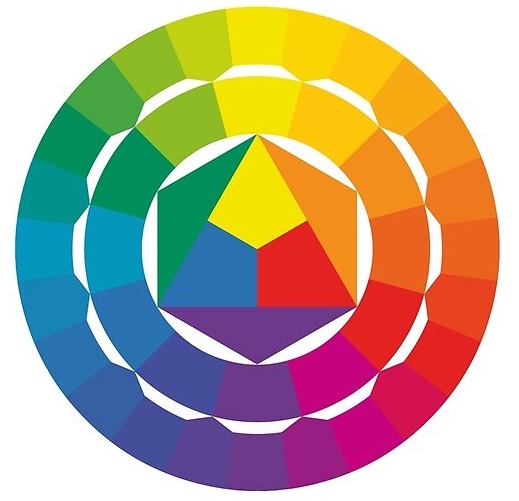 18
You have now finished your written part of the Cornell notes.
Now you need to add your own illustrations to help you remember the notes.
When finished, turn in your paper or upload your work into Focus for grading!